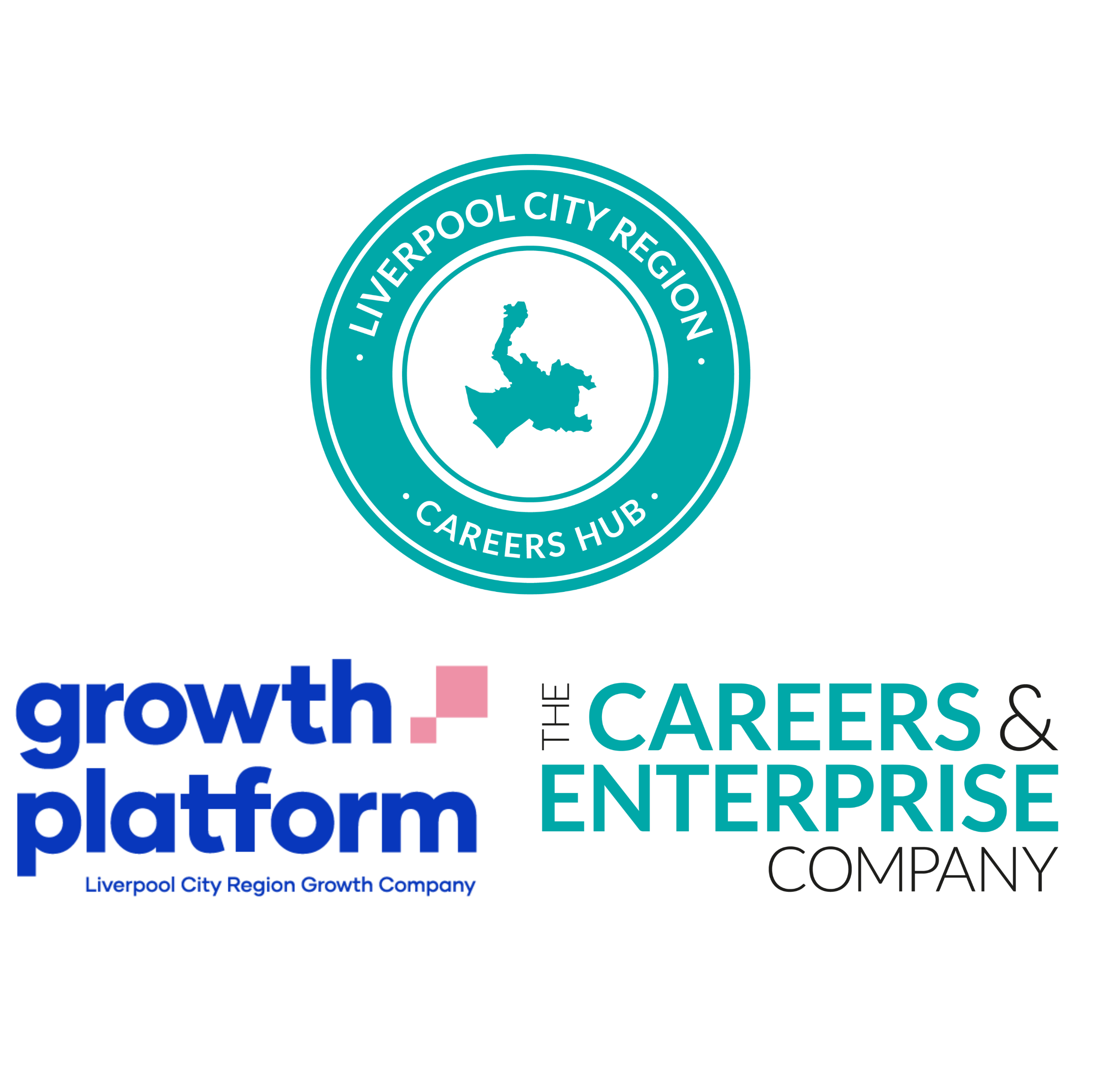 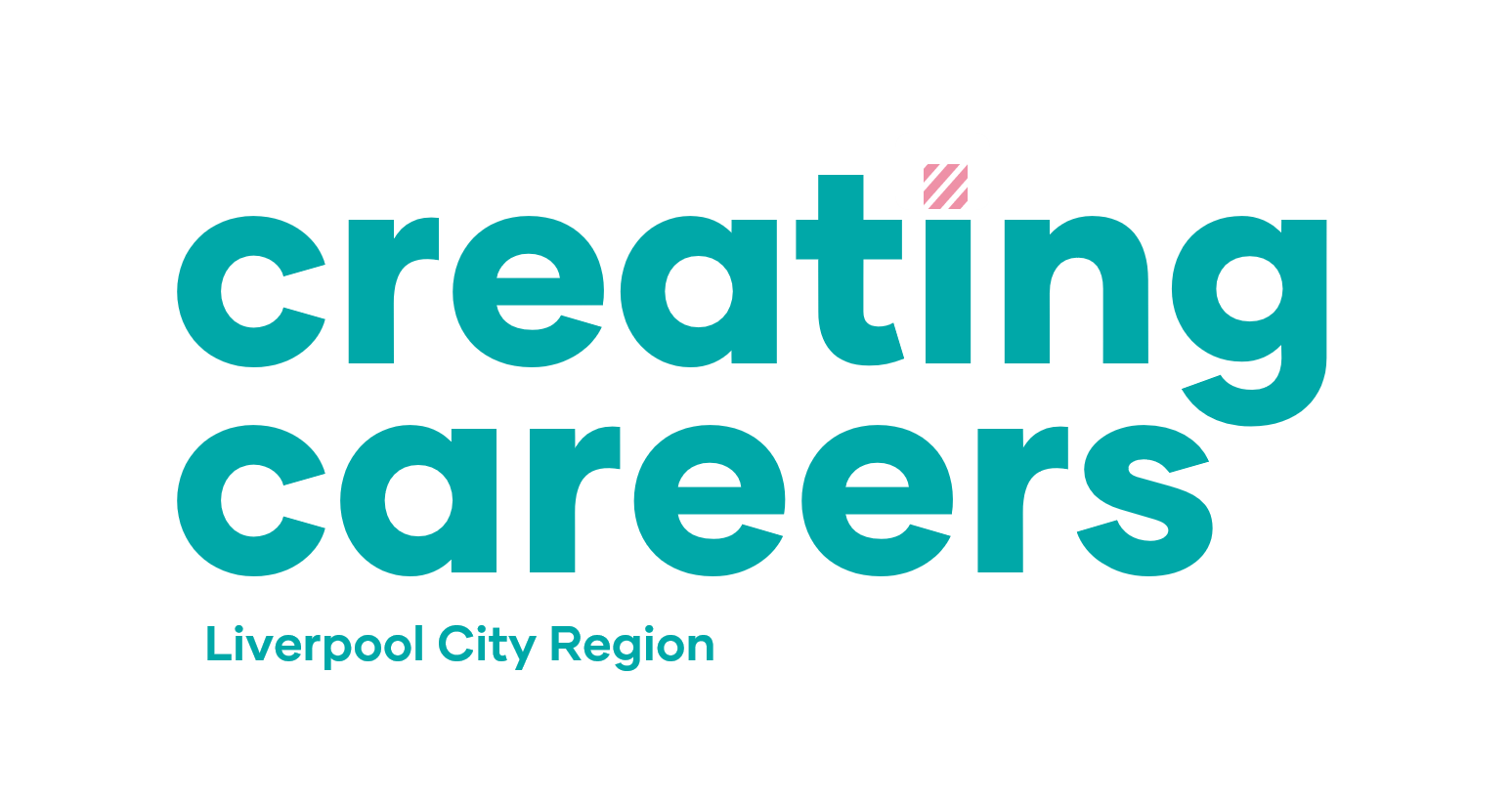 National Apprenticeship Week 2022
7th – 11th February with Cornerstone Employers: Pre work and useful links
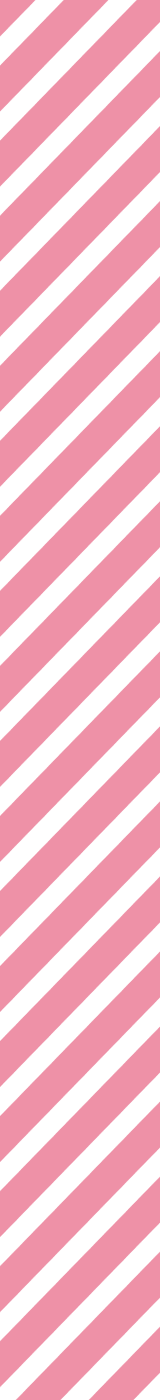 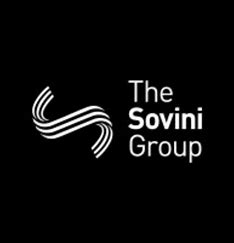 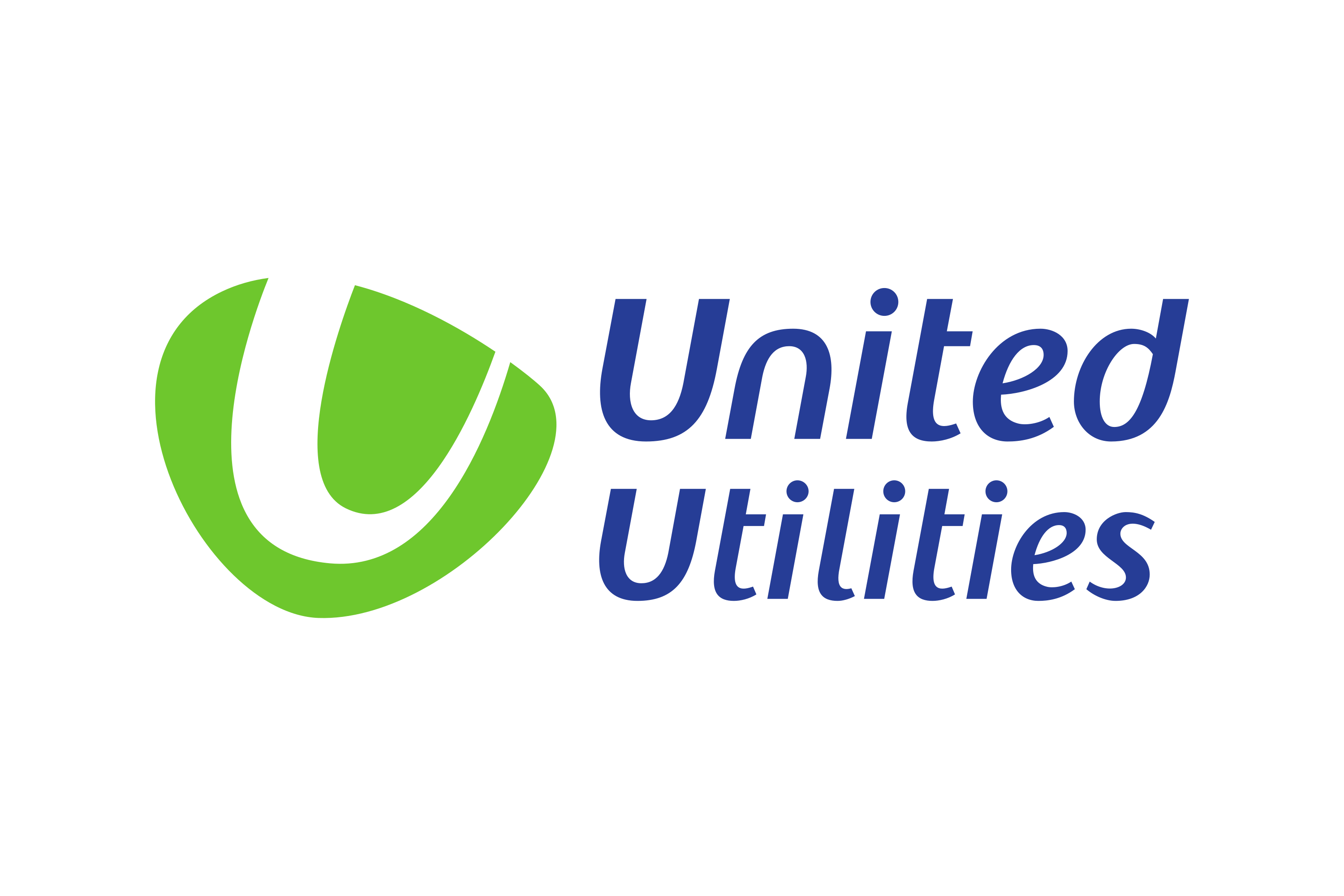 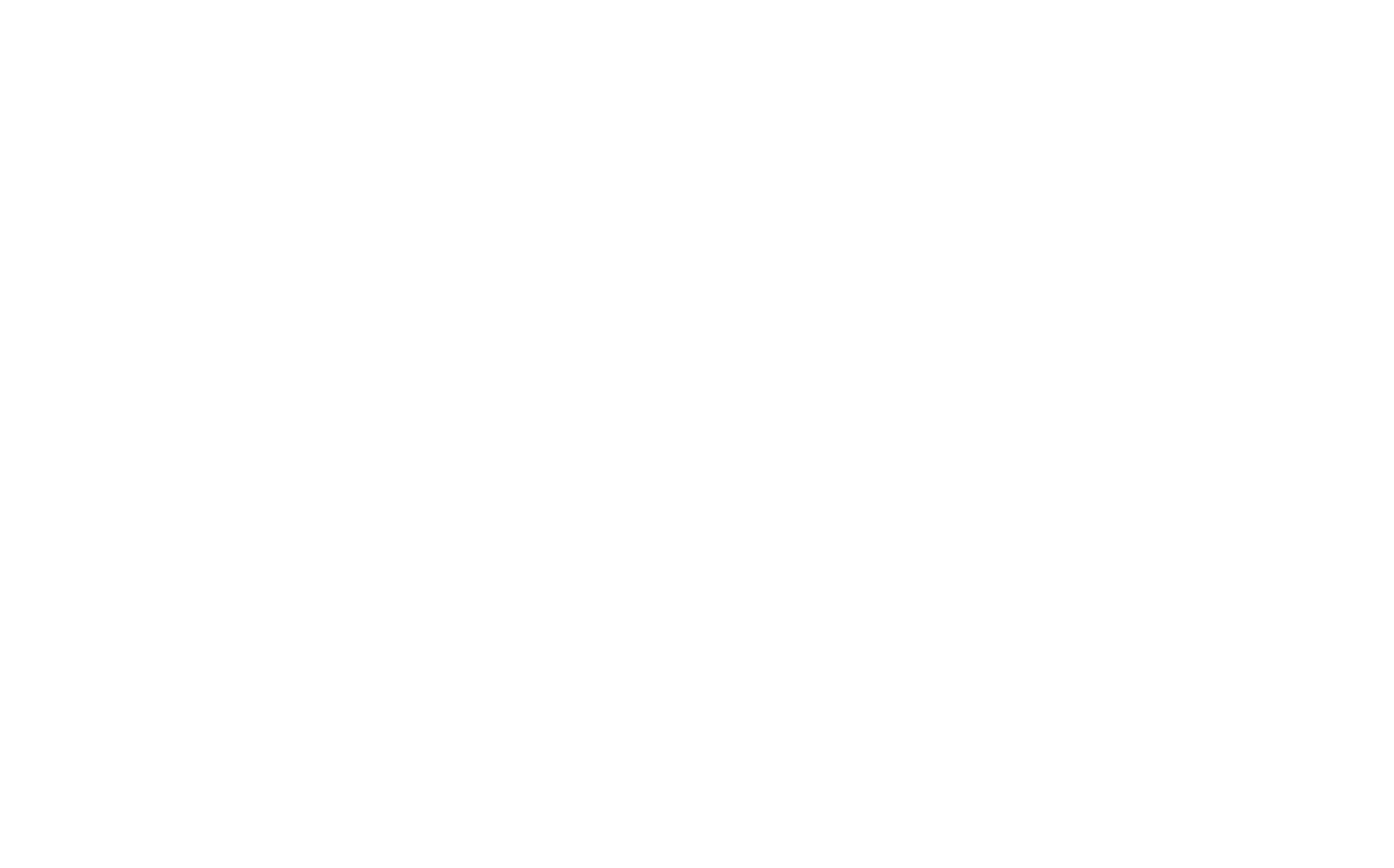 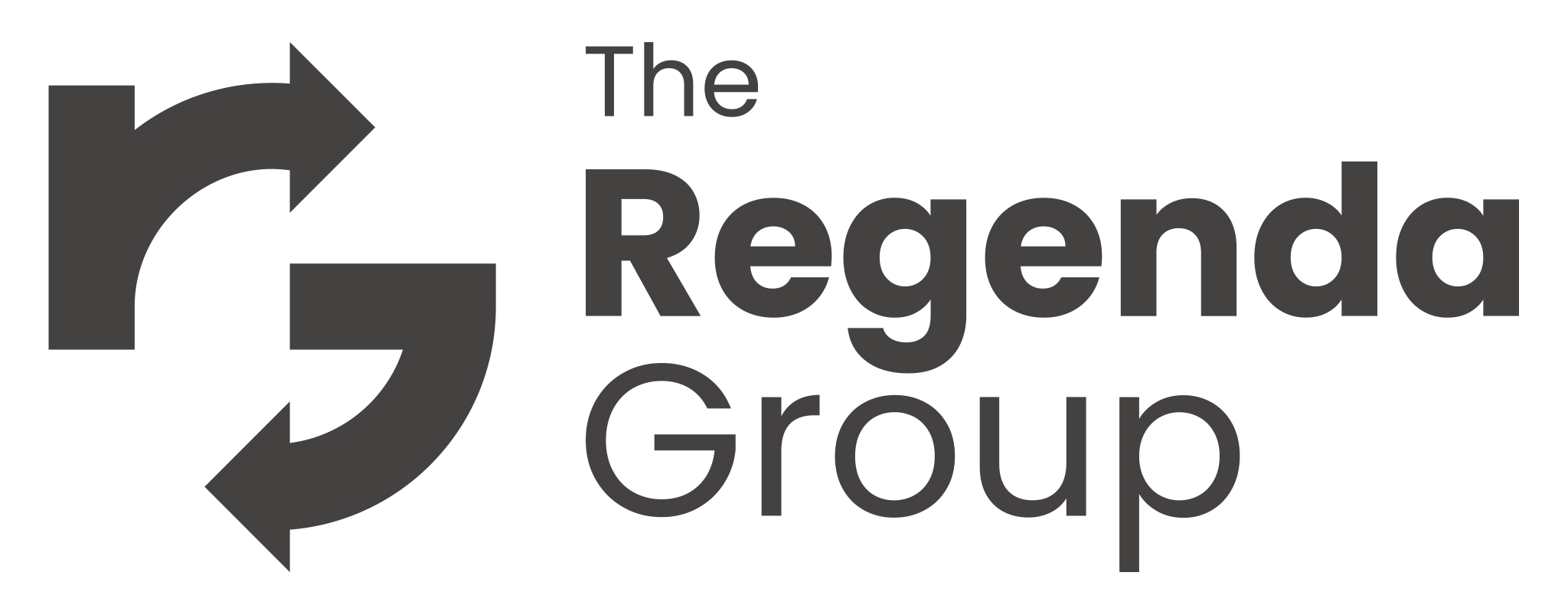 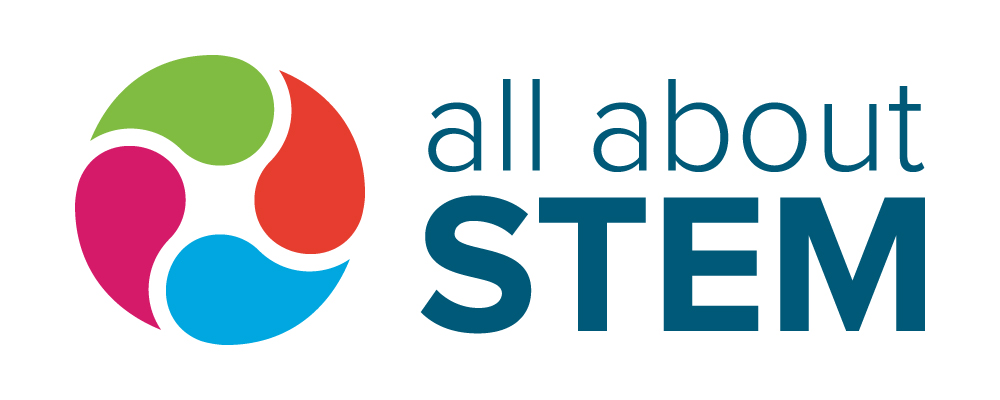 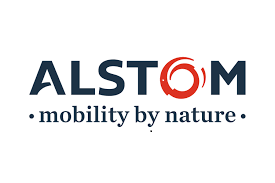 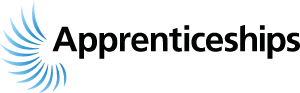 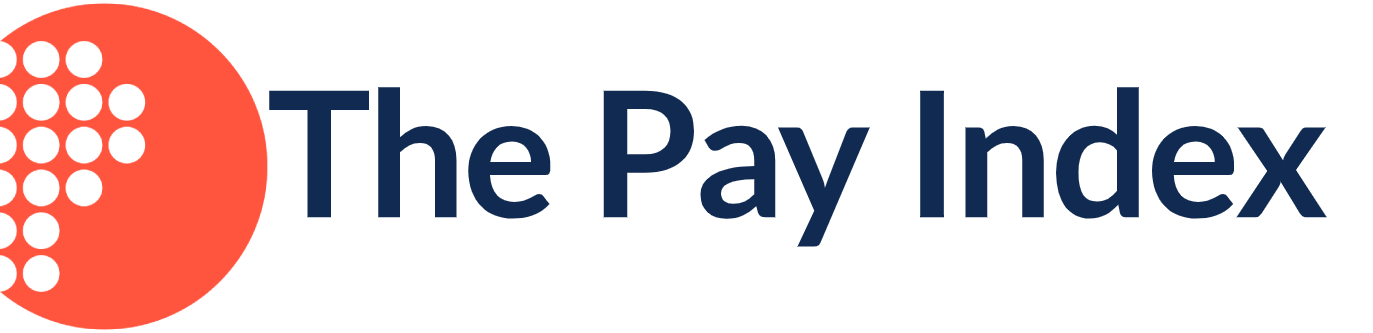 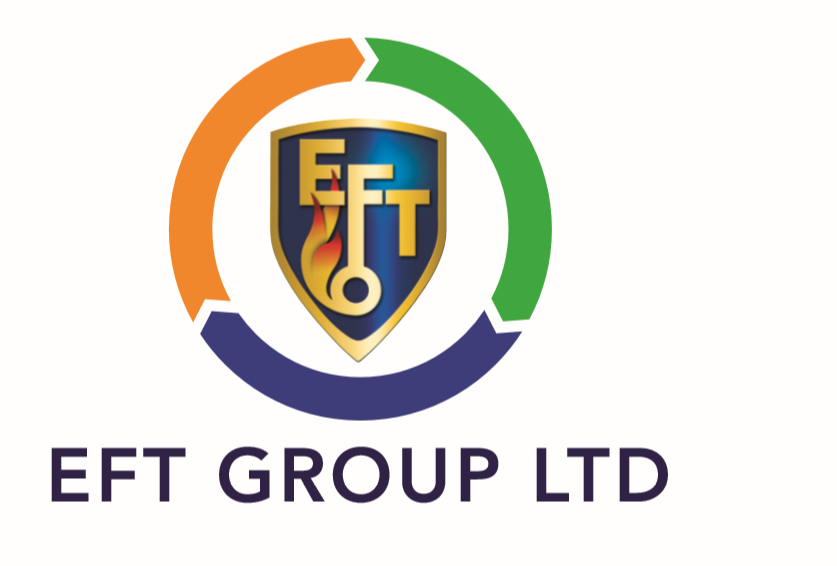 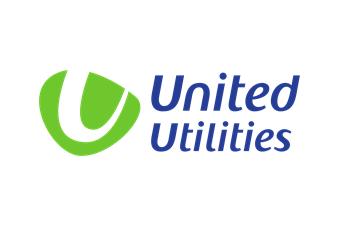 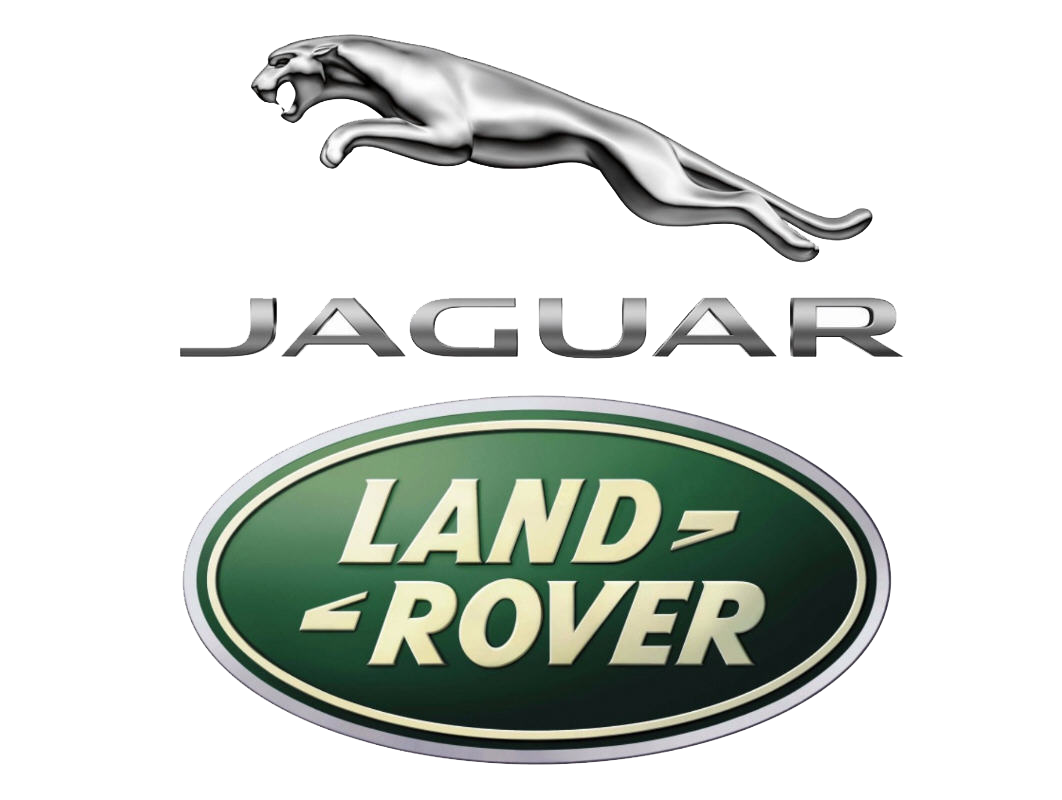 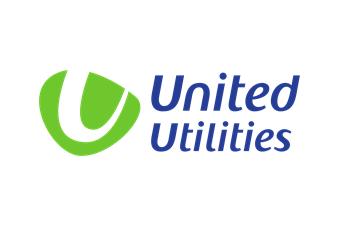 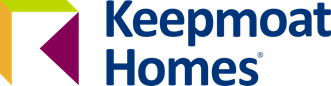